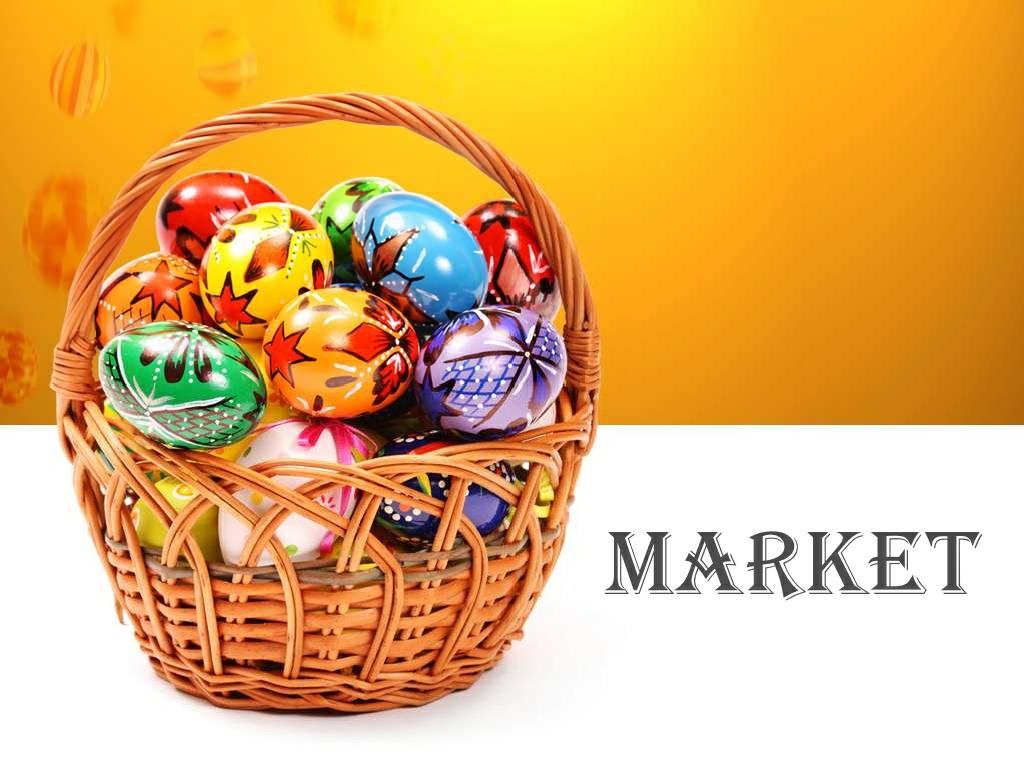 By
              Prof. A. Pouline Juliet 
Department of Management Studies
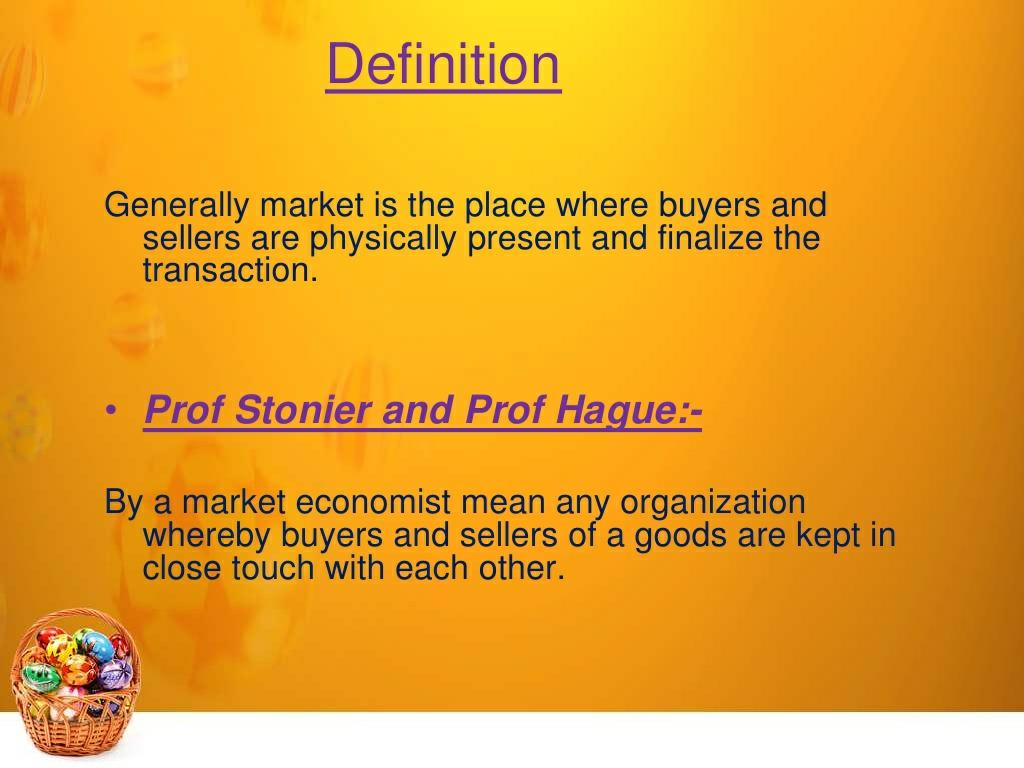 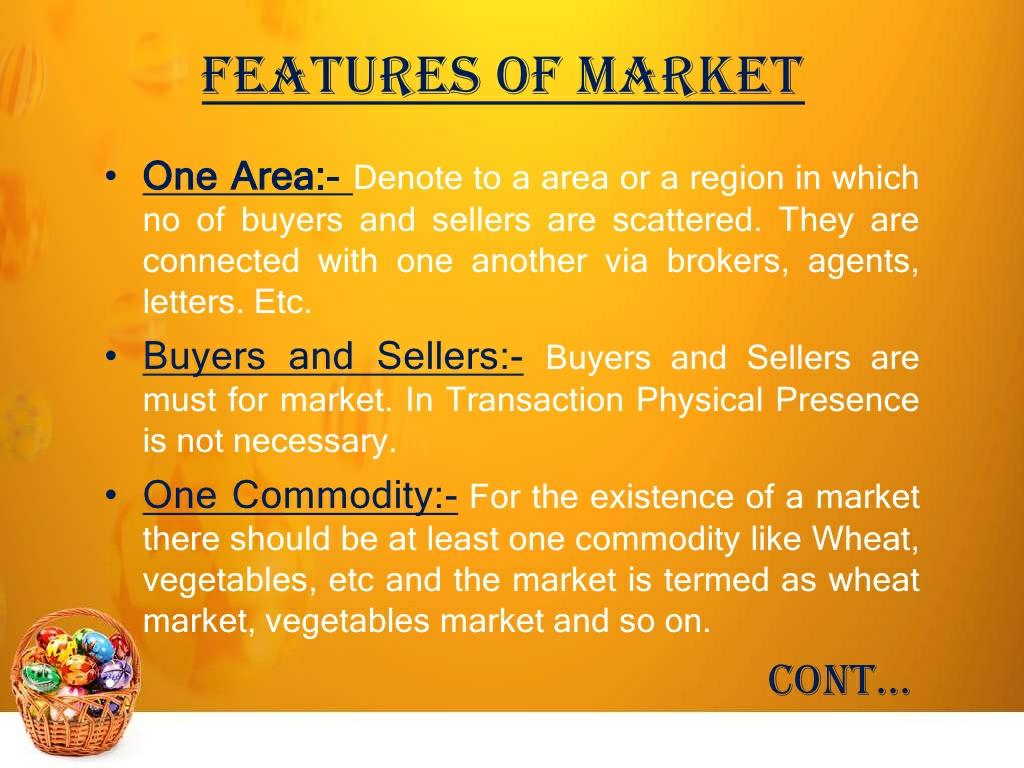 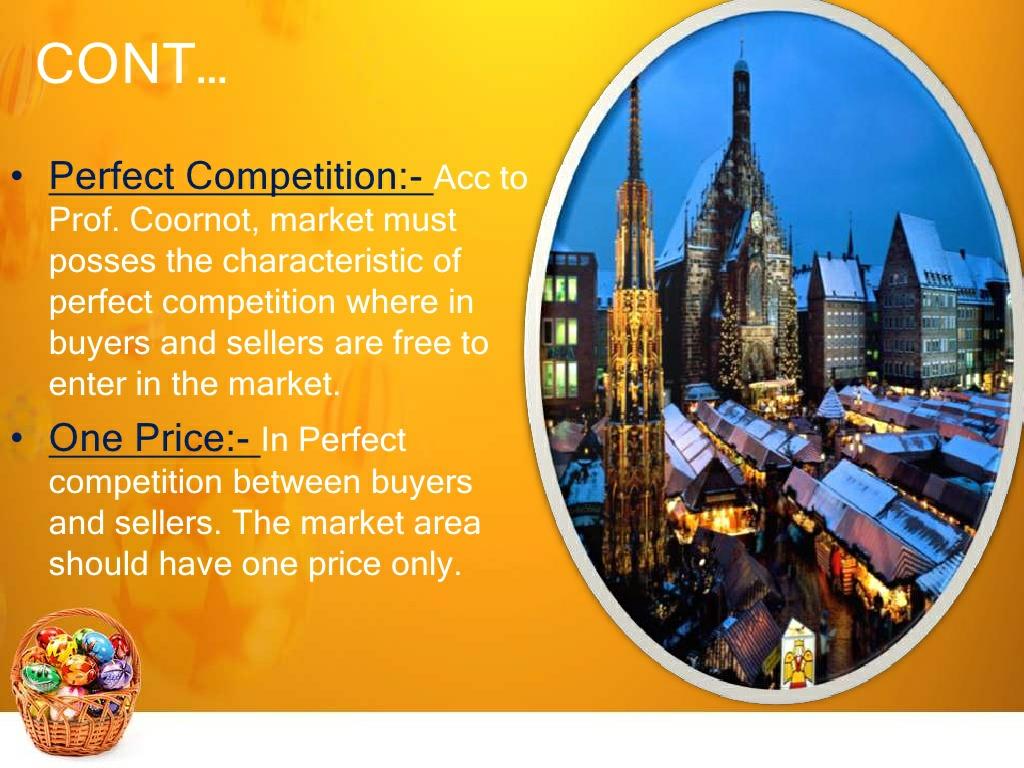 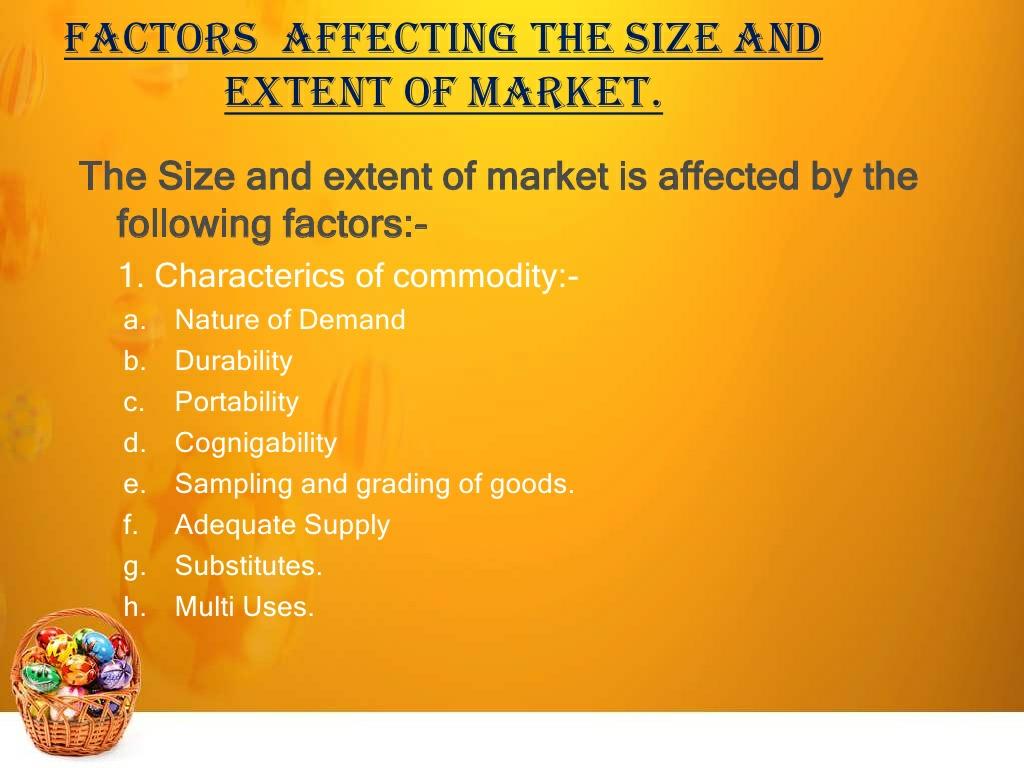 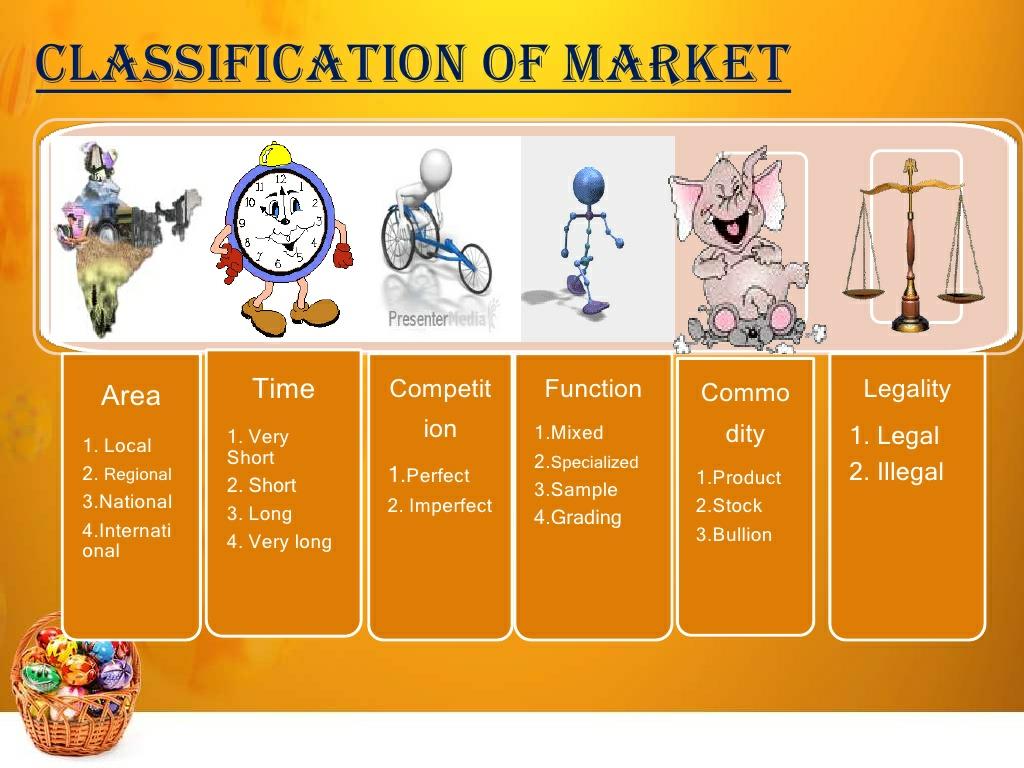 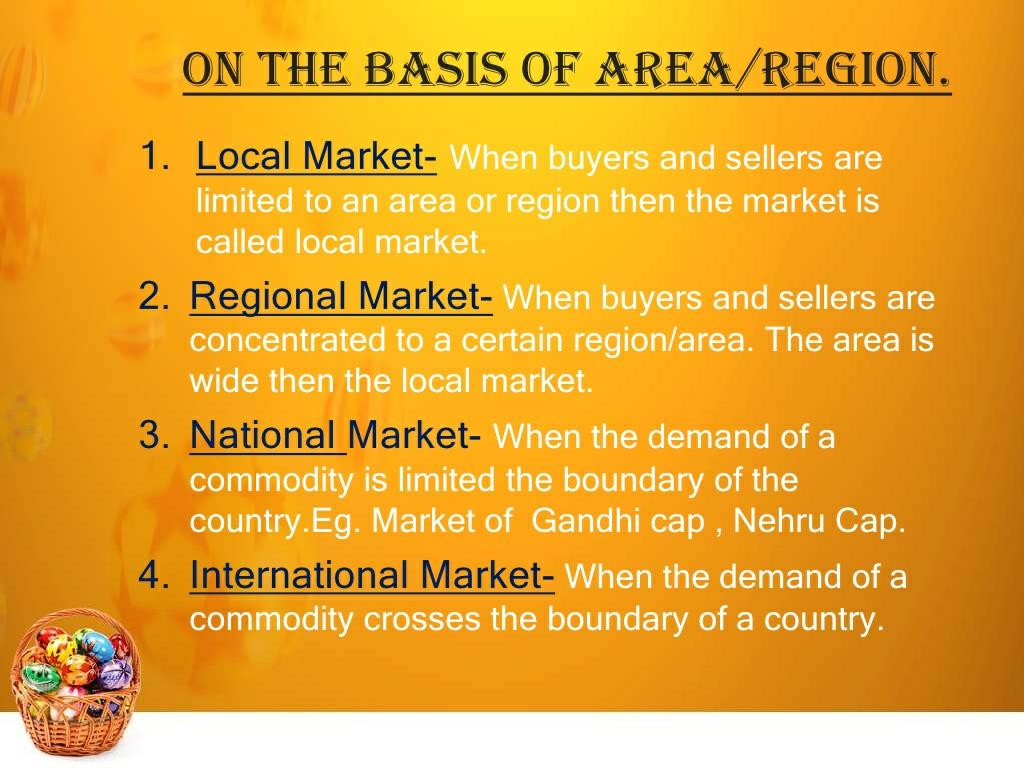 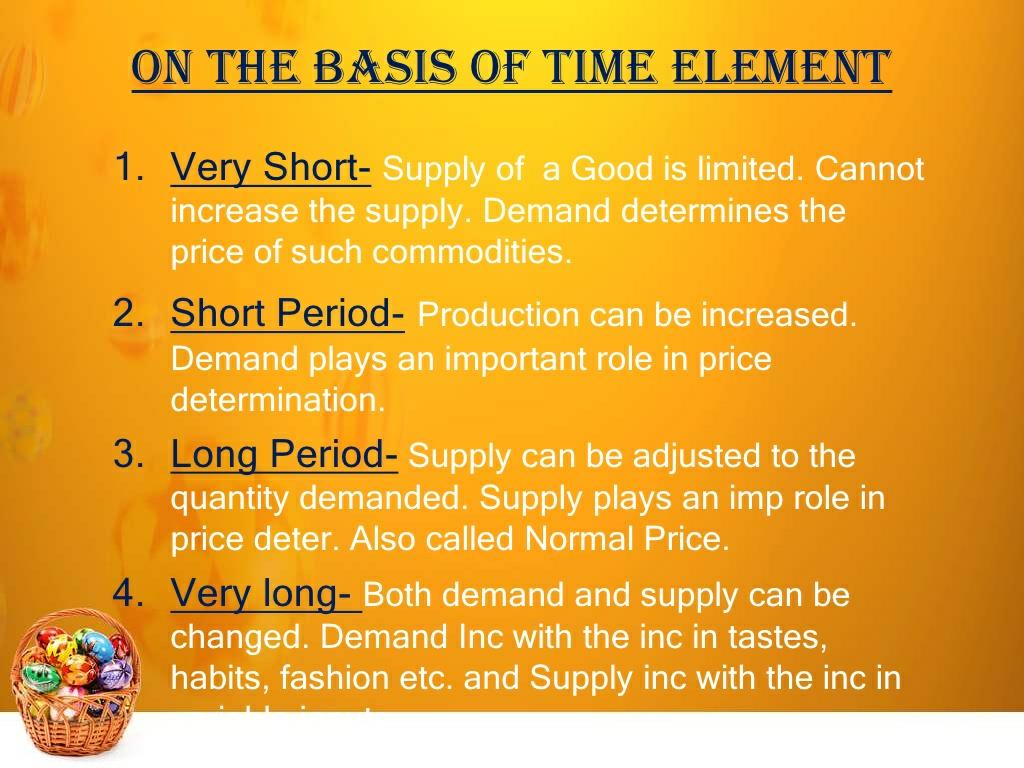 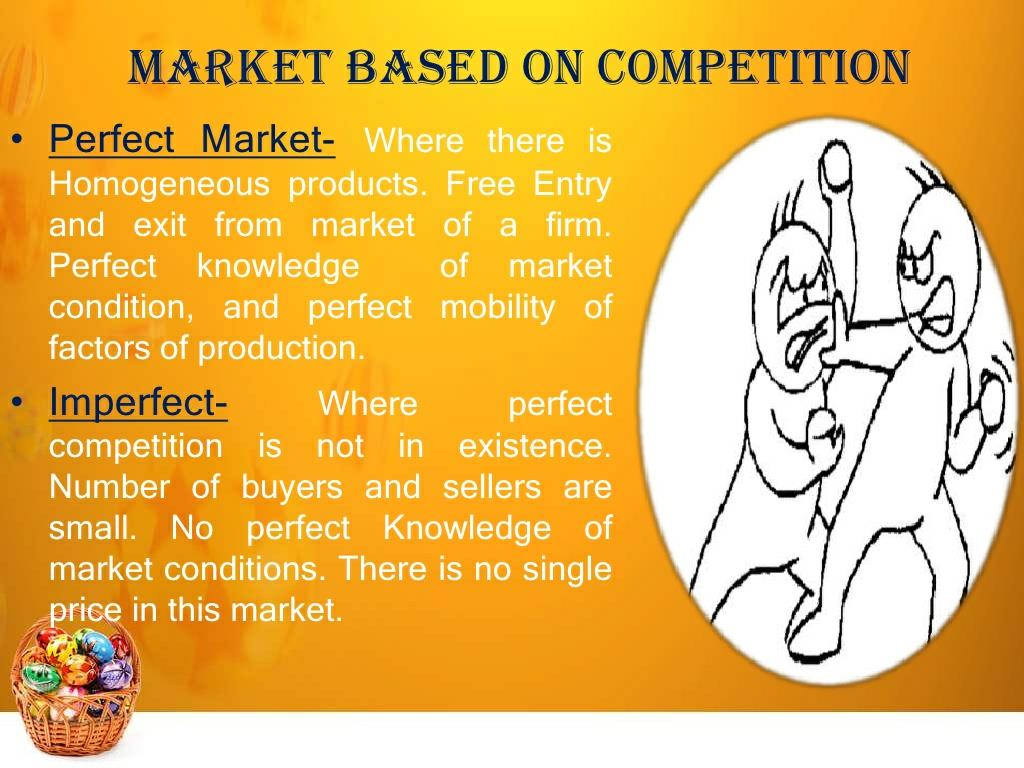 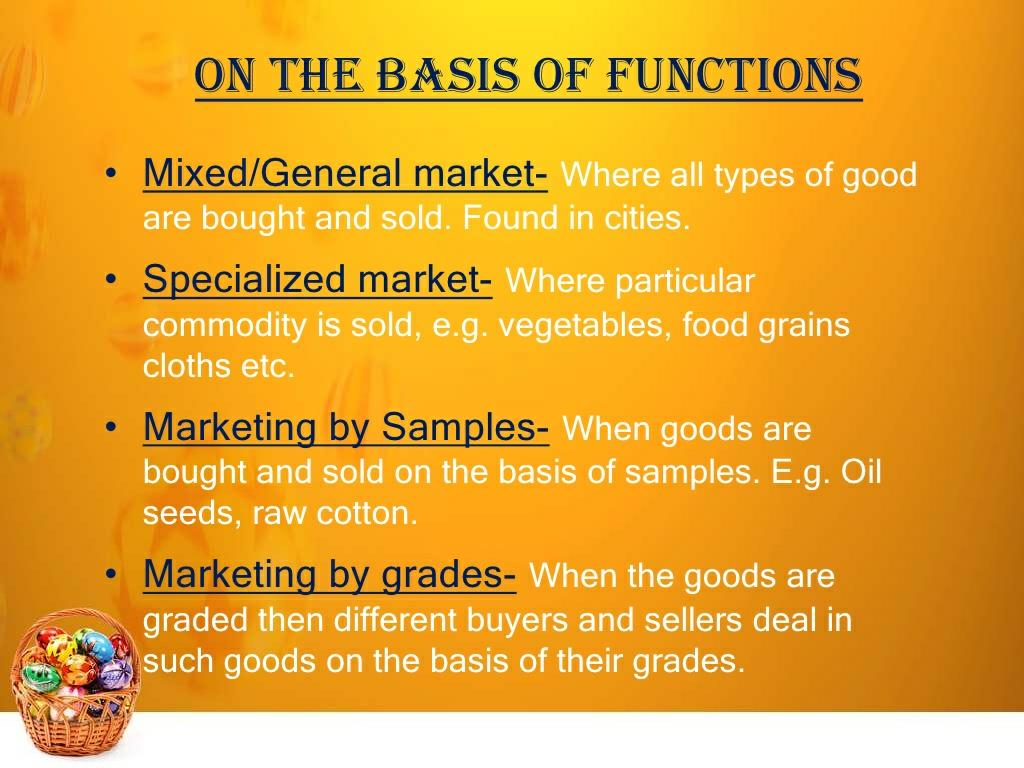 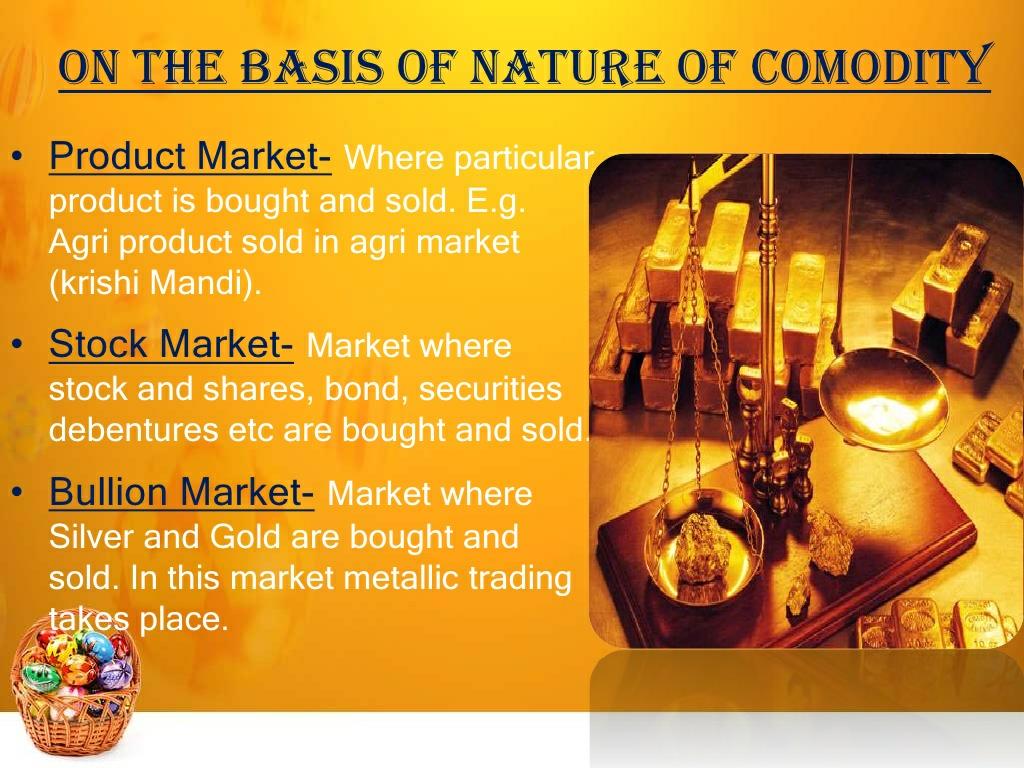 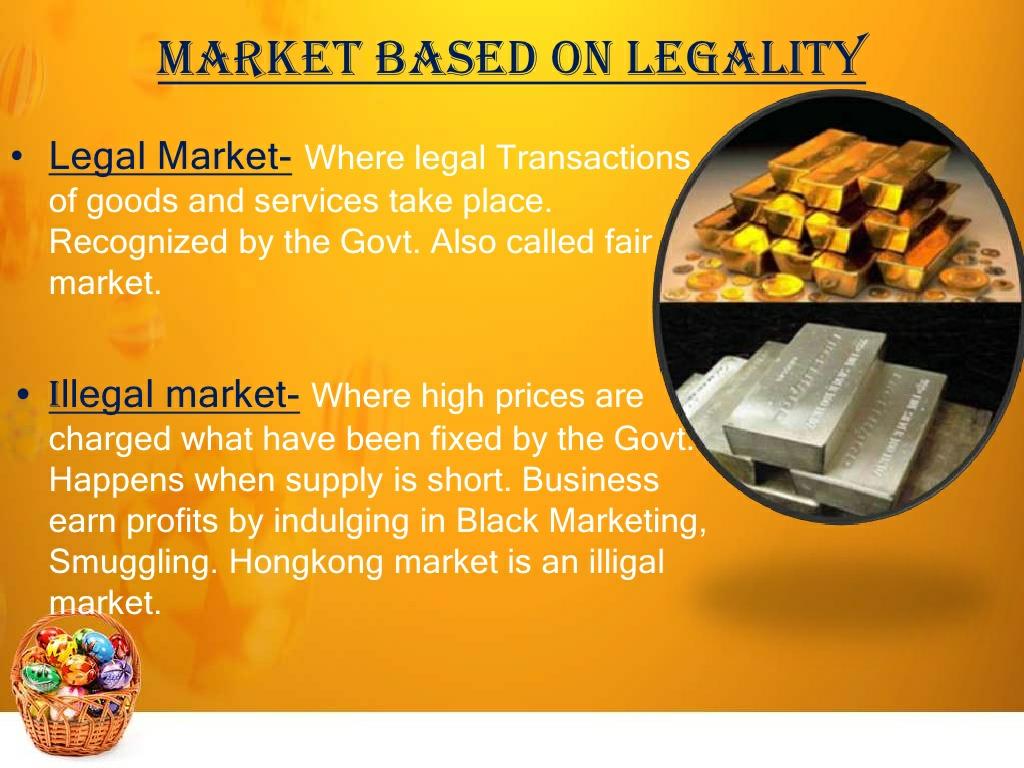 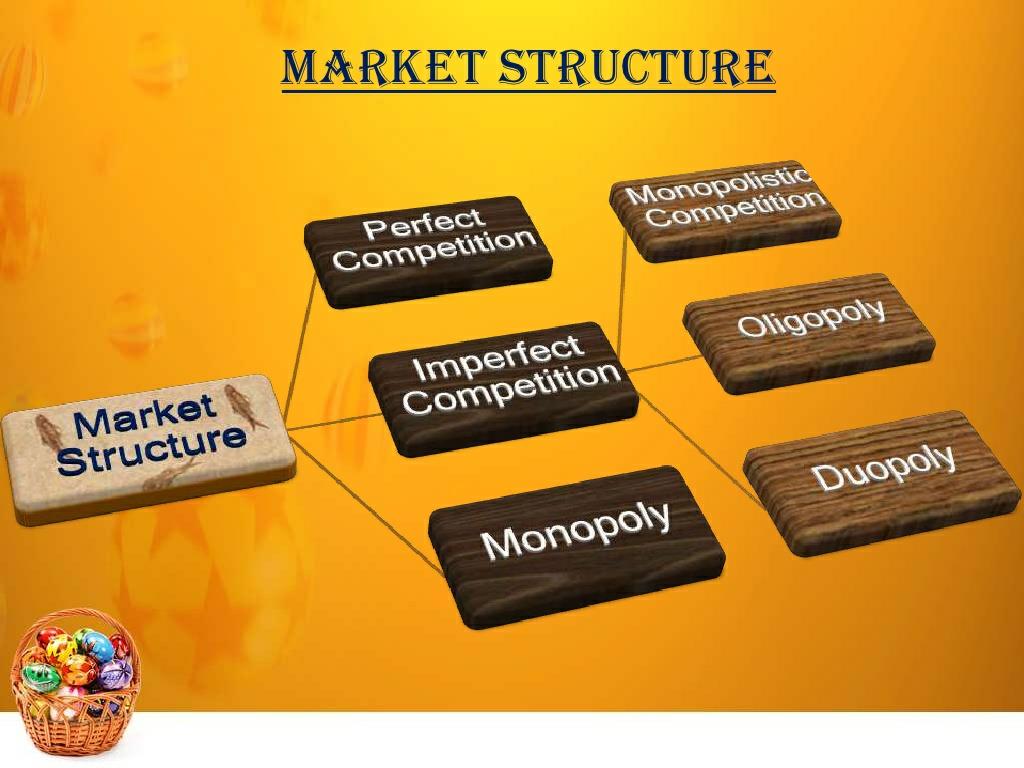 Thank you all